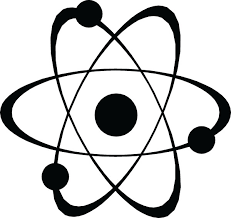 Update On The Nuclear Data Working Group: Cross Cutting Activities in Nuclear DataTodd BredewegChair, NDWGJennifer (Jo) ResslerVice Chair, NDWGCatherine RomanoPast Chair, NDWG
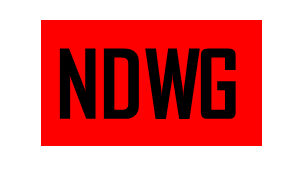 https://www.nndc.bnl.gov/ndwg/
WANDA 2024
February 26 – 29, 2024
Why Do We Care About Nuclear Data?
“There is a need to be able to model systems from first principals where reality is not known.”
Nuclear Data Pipeline Talk:  Teresa Bailey, NDREW, 2018
In many cases, nuclear data drive the uncertainties in those models
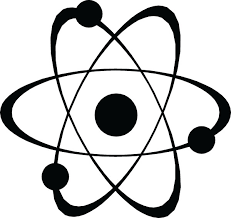 The Nuclear Data Working group
MISSION STATEMENT
The goal of the Nuclear Data Working Group (NDWG) is to facilitate communication, collaboration, coordination, and prioritization of nuclear data efforts across multiple program offices, the national laboratories, universities, and industry.
Established 2015
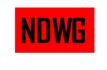 NDWG website:   https://www.nndc.bnl.gov/ndwg/
Nuclear Data Interagency Working Group (NDIAWG)
The NDIAWG releases a nuclear data FOA each year
4
NDWG/NDIAWG Events
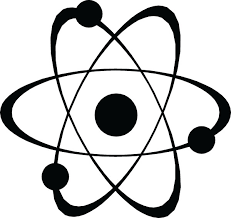 NDIWG FOA Released
NP, NE, IP, DNN R&D, DNDO   (4/17)
Nuclear Data Working Group Formed
(11/15)
RNDWA
(10/22)
NDIWG FOA Released
NP, NE, IP DNN R&D   (3/19)
Workshop on Nuclear Data for Reactor Antineutrino Measurements (WoNDRAM) (06/21)
Nuclear Data Interagency Working Group (PMs) (6,/16)
USNDP Review (7/14)
NDIWG FOA Released
NP, ASCR, NE,  DNN R&D, DP   (3/18)
NDIWG FOA Released
NP, IP DNN R&D   (12/20)
Uncertainty Quantification for Nuclear Data Workshop
(10/22)
NDIWG FOA Released
NP, IP DNN R&D   (3/23)
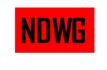 NSAC-ND report on nuclear data (03/22)
Nuclear Data Needs and Capabilities for Applications (NDNCA) Workshop (05/15)
DNN R&D Nuclear Data Roadmapping Workshop (NDREW) (01/18)
WANDA2020     (03/20)
WANDA2022     (02/22)
WANDA2021    (01/21)
WANDA2023    (03/23)
Nuclear Data Exchange Meeting (04/16)
WANDA2019    (01/19)
2014
2015
2016
2017
2018
2019
2020
2021
2022
2023
[Speaker Notes: This is in your handout]
What are WANDA Workshops
Format
Plenary talks of mission priorities by federal agencies
Five topical “roadmapping” sessions
Presentations of nuclear data needs
Identify the state of current data and uncertainty requirements
Identify capabilities and proposed solutions
Describe complete solution to provide data to end users
Identify cross-cutting nuclear data needs
Focus on mission priorities
Gain community consensus on a path forward
Technical review of current funded projects
Summary of roadmapping session outcomes
What Happens After WANDA?
WANDA Report
The WANDA report provides a set of recommended tasks to resolve nuclear data uncertainties
This report is used by federal agencies to direct nuclear data funding
Funding is coordinated through the NDIAWG, not all funding is through the NDIAWG FOA

Future engagement
Integrate with the NDIAWG
Request special sessions at future WANDA meetings
Topical workshop
Continued collaborations with National Laboratories

Funded Nuclear data typically takes 3-5 years to be integrated into the databases
The WANDA Workshops Facilitate Communications Across Communities and Programs
Many nuclear data users do not realize the uncertainties can be quite large.
Many nuclear data “needs” documents are written, but programs often do not know where to begin to meet those needs.
Nuclear data producers can benefit in understanding user needs.
The scope of nuclear data is large and collaboration is critical.
Universities stay informed on program priorities.
USERS
Needs and
Impact
EVALUATORS/
PROCESSORS
EXPERIMENTALISTS
Evaluation Code 
Capabilities/Needs
Experimental 
Capabilities/Needs
PROGRAM MANAGERS
MISSION PRIORITIES
UNIVERSITIES
INTERNATIONAL 
COLLABORATORS
Collaboration Opportunities
Coordinate efforts
Integration of the Basic Science community
Nuclear Data for High Energy Ion Interactions and Secondary Particle Production 
Stopping Powers, Energy Deposition and Dose 
Reactions on Unstable Nuclei  Gamma Strength Functions and Level Densities
Workshop on Nuclear Data for Reactor Antineutrino Measurements
Current Outreach to Fusion Energy
APPLICATIONS/
USERS
EVALUATORS/
PROCESSORS
EXPERIMENTALISTS
PROGRAM MANAGERS
UNIVERSITIES
Basic Science

Astrophysics
High energy physics
Theory
Space Applications
Fusion
INTERNATIONAL 
COLLABORATORS
WANDA2022 Outcomes
Nuclear Data Needs
Nearly $60 Million NDIAWG FOA Funded Projects Since 2018
Organizations Represented at WANDA Workshops